1
QWT for unpolarized mode in GPT
Sami habet
November 16th
2
Goals
The QWT optimization:
Decrease the angular trasnverse momentum spread.
Collect positrons at a given momentum.
Compare the accuracy of my previous results in ELEGANT
Estimate the beam dynamics quantities at the exit of the QWT.
3
Ppreviously : unpolarized mode
B1 = 1.9 T
B2 = 0.2 T
L1 = 0.11 m
L2 = 9.1 m
F = 500 MHz, E = 4 Mv/m
Central momentum 18 – 22 MeV/c
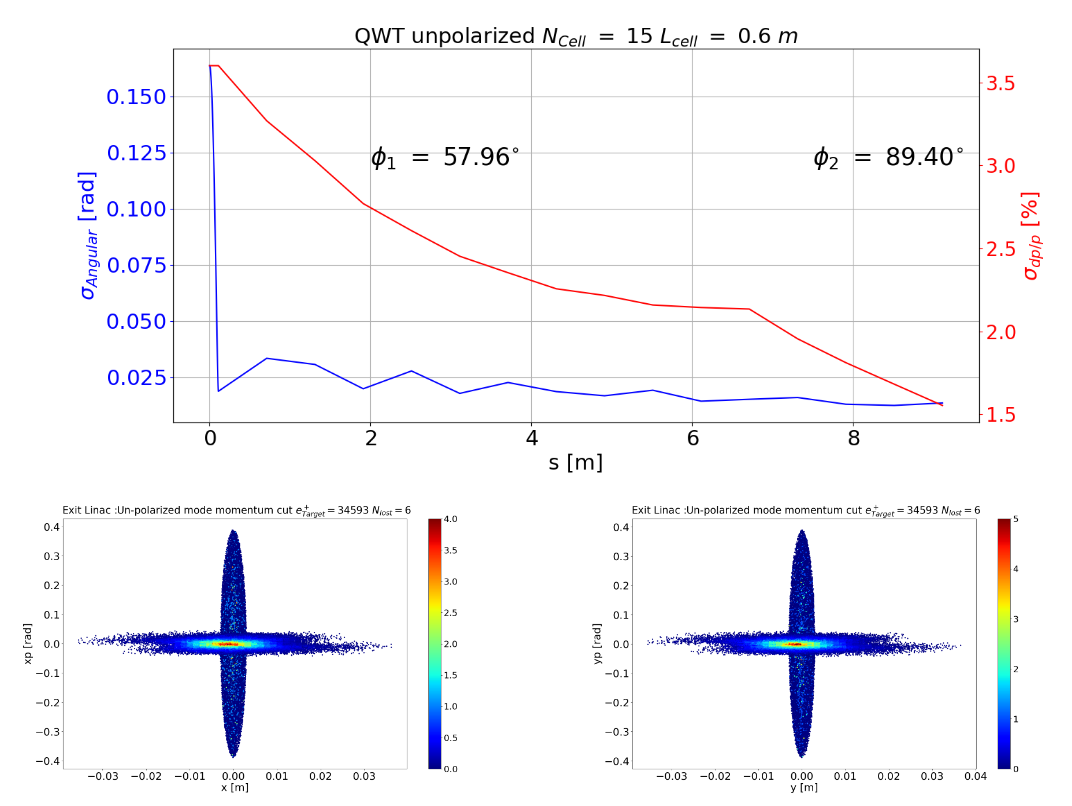 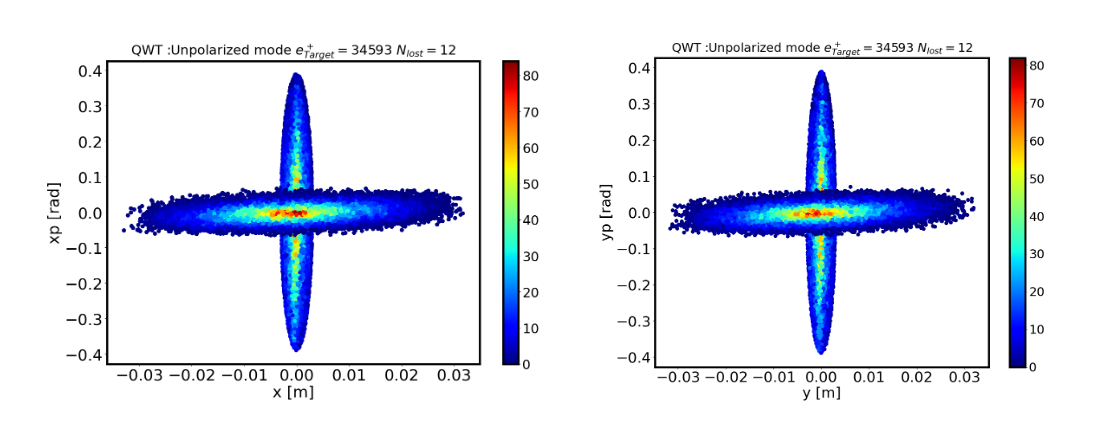 4
GPT :
5
GPT : Magnetic profile
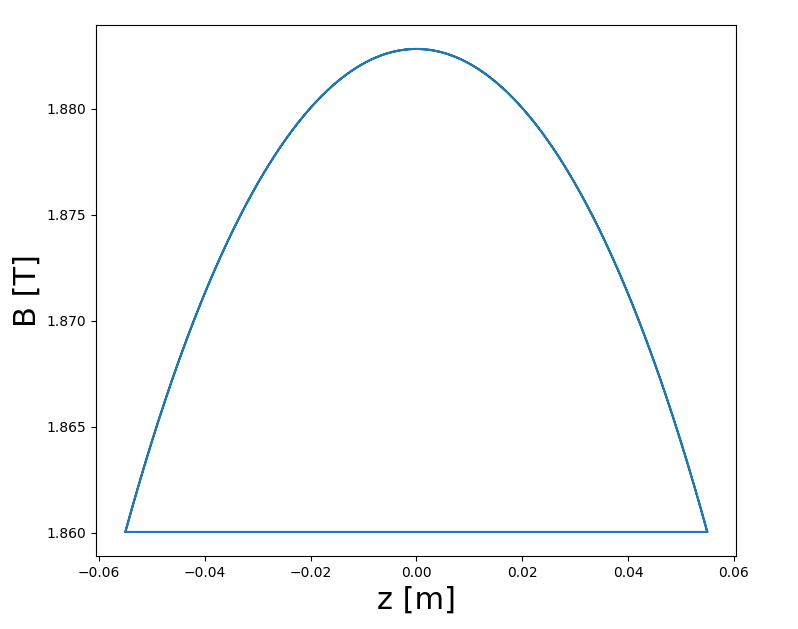 6
GPT : Magnetic profile
7
GPT : Magnetic profile
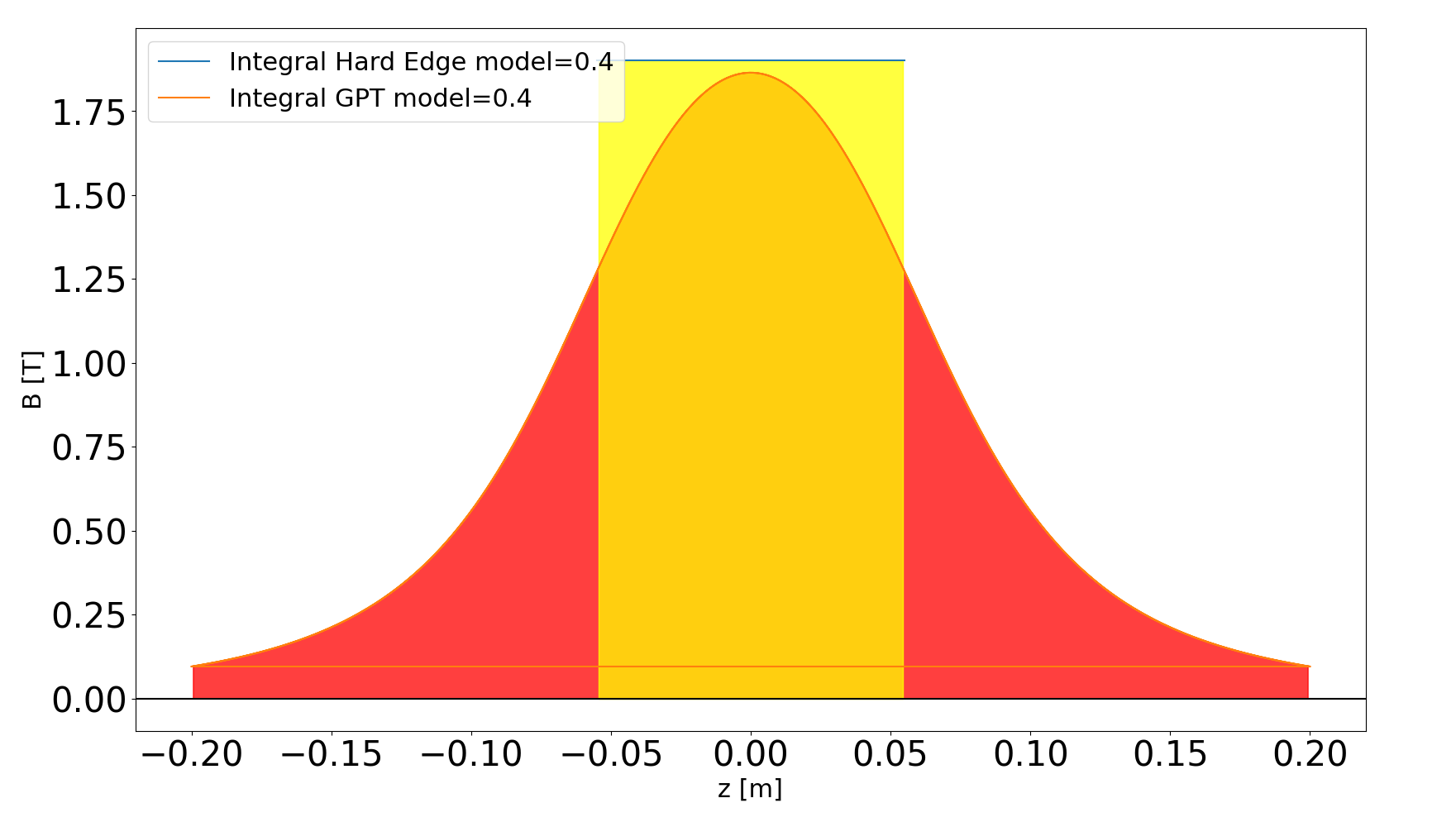 8
GPT : Beam size and angular aperture
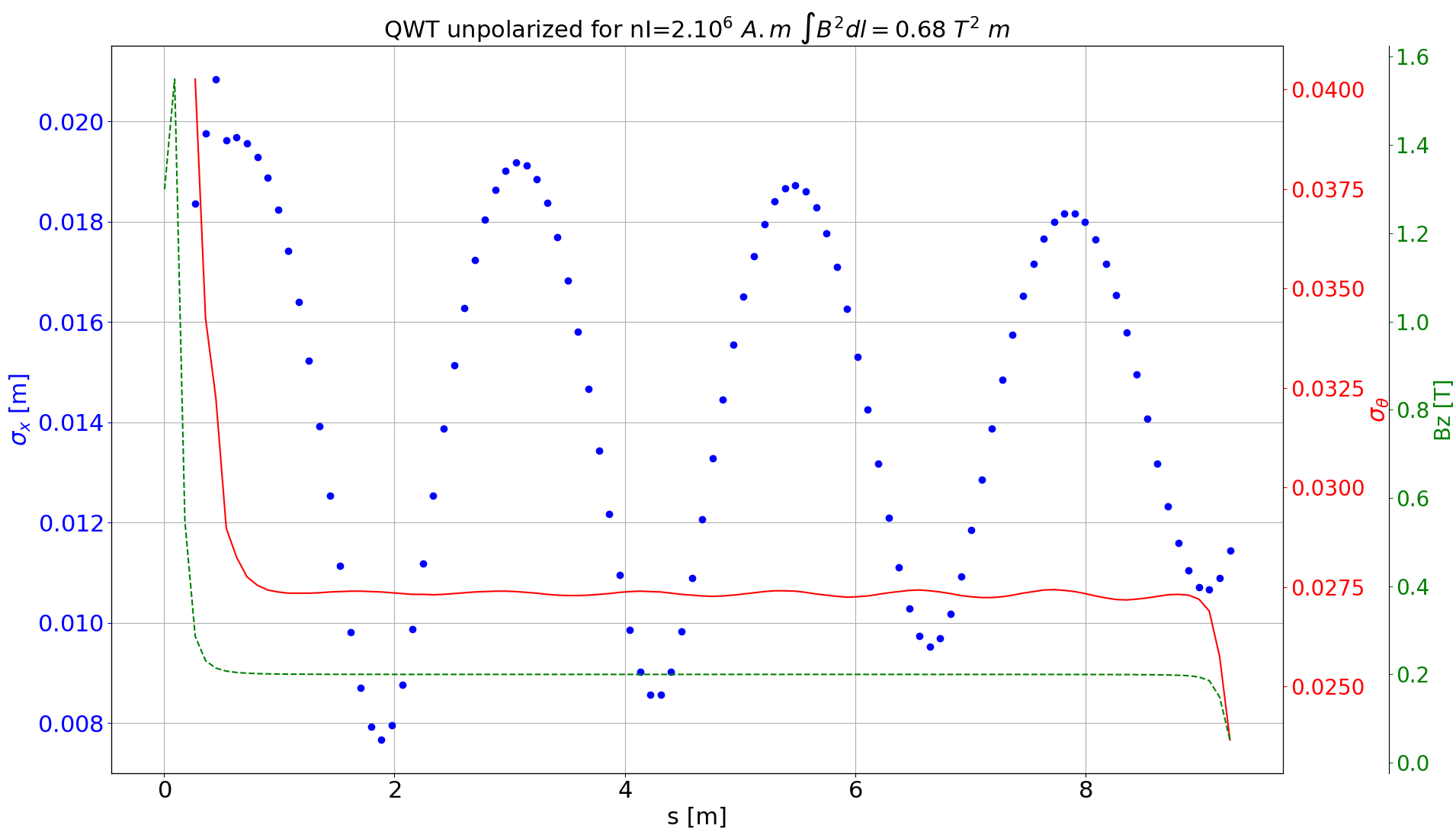 9
GPT : Transverse rotation
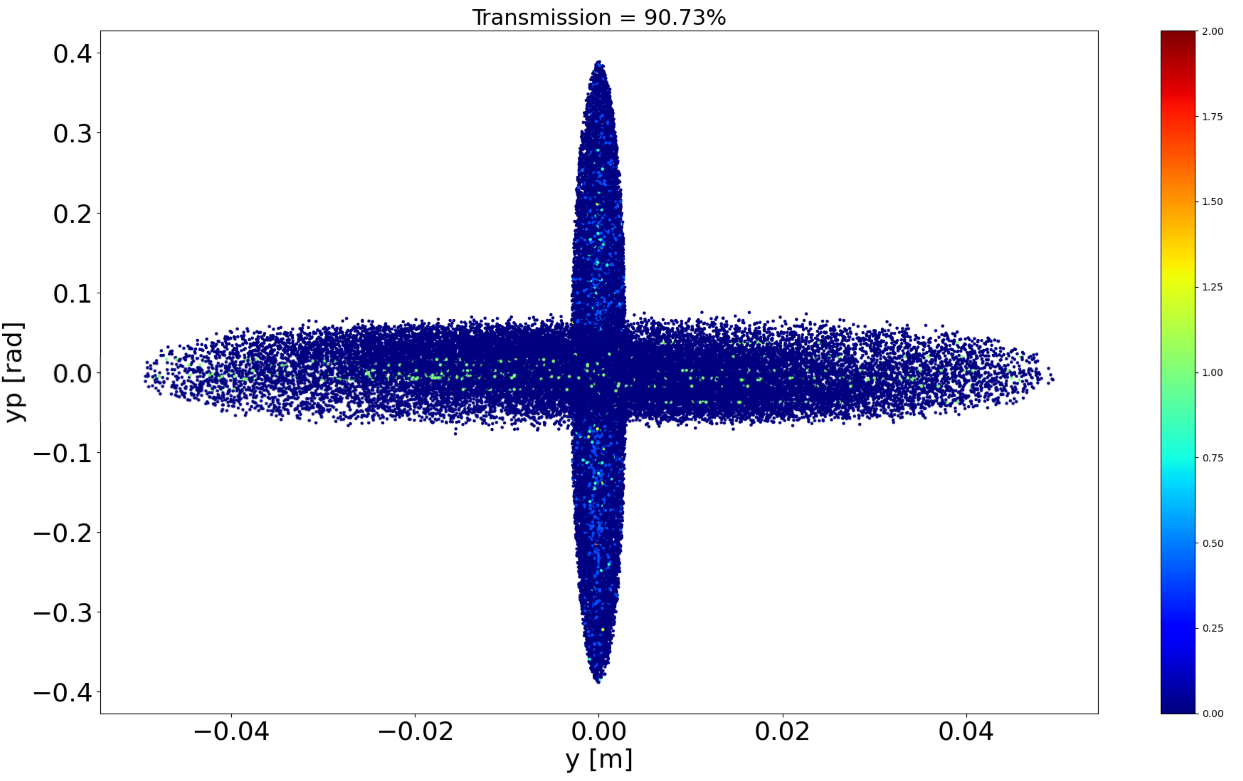 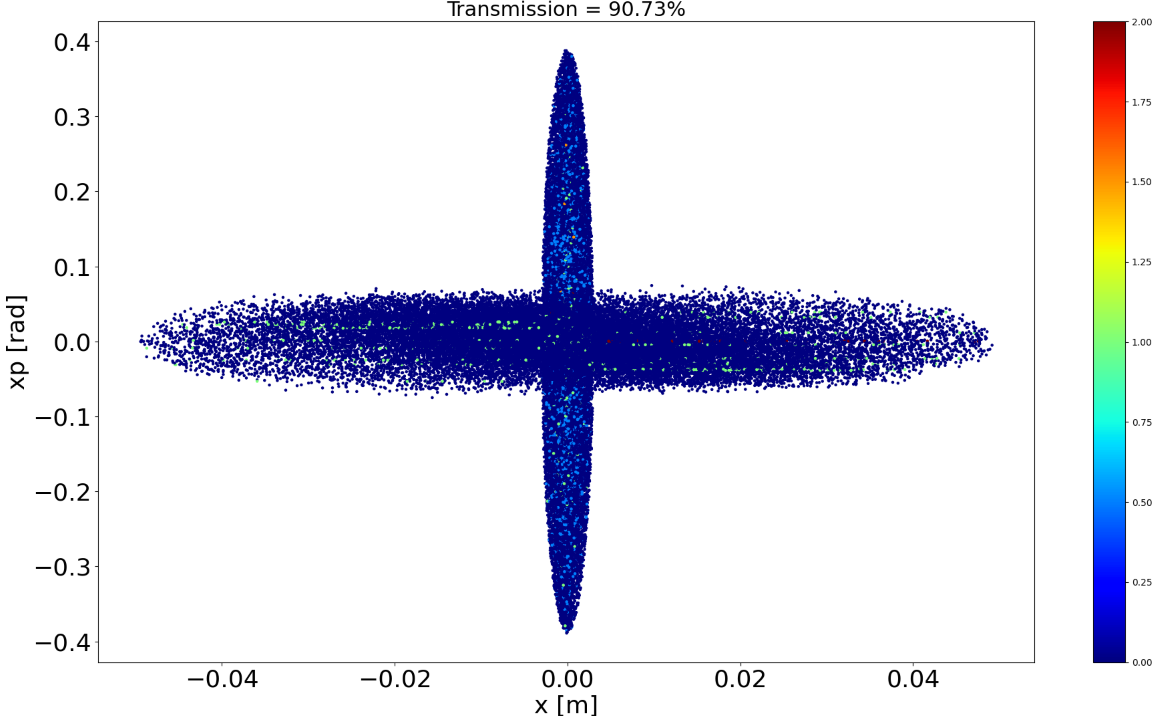 10
GPT : Normalized Transverse emittance
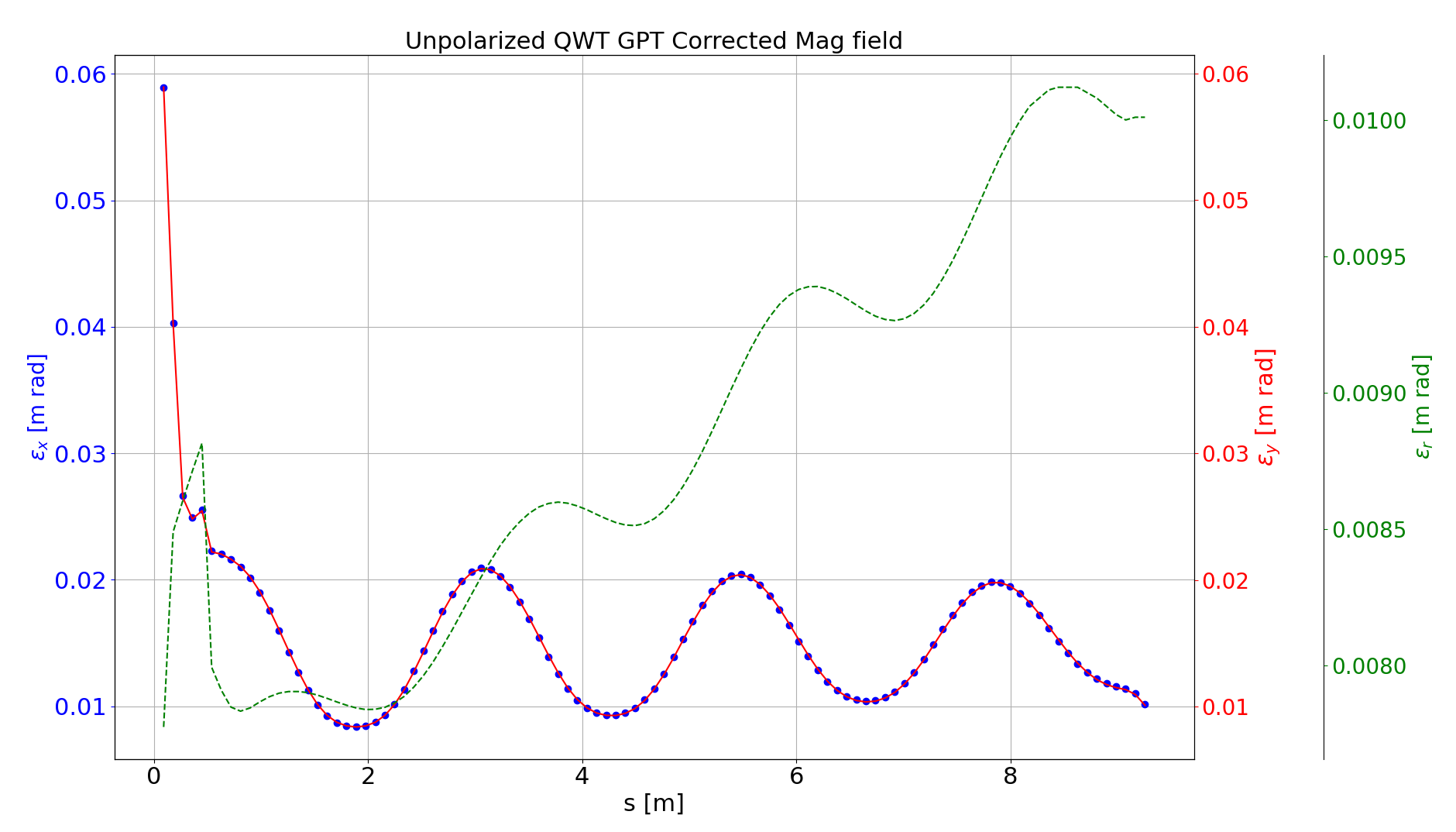 11
GPT : Normalized transverse emittance Vs ILC
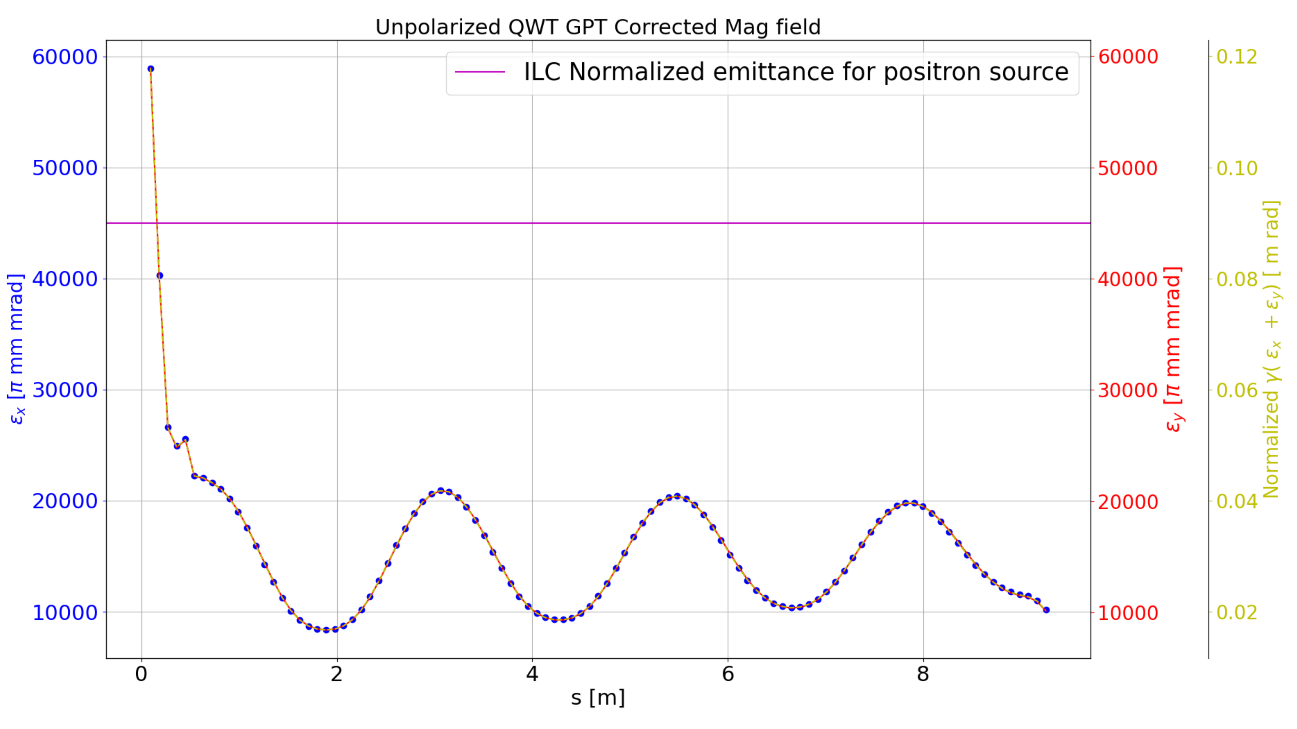 12
GPT : Longitudinal emittance
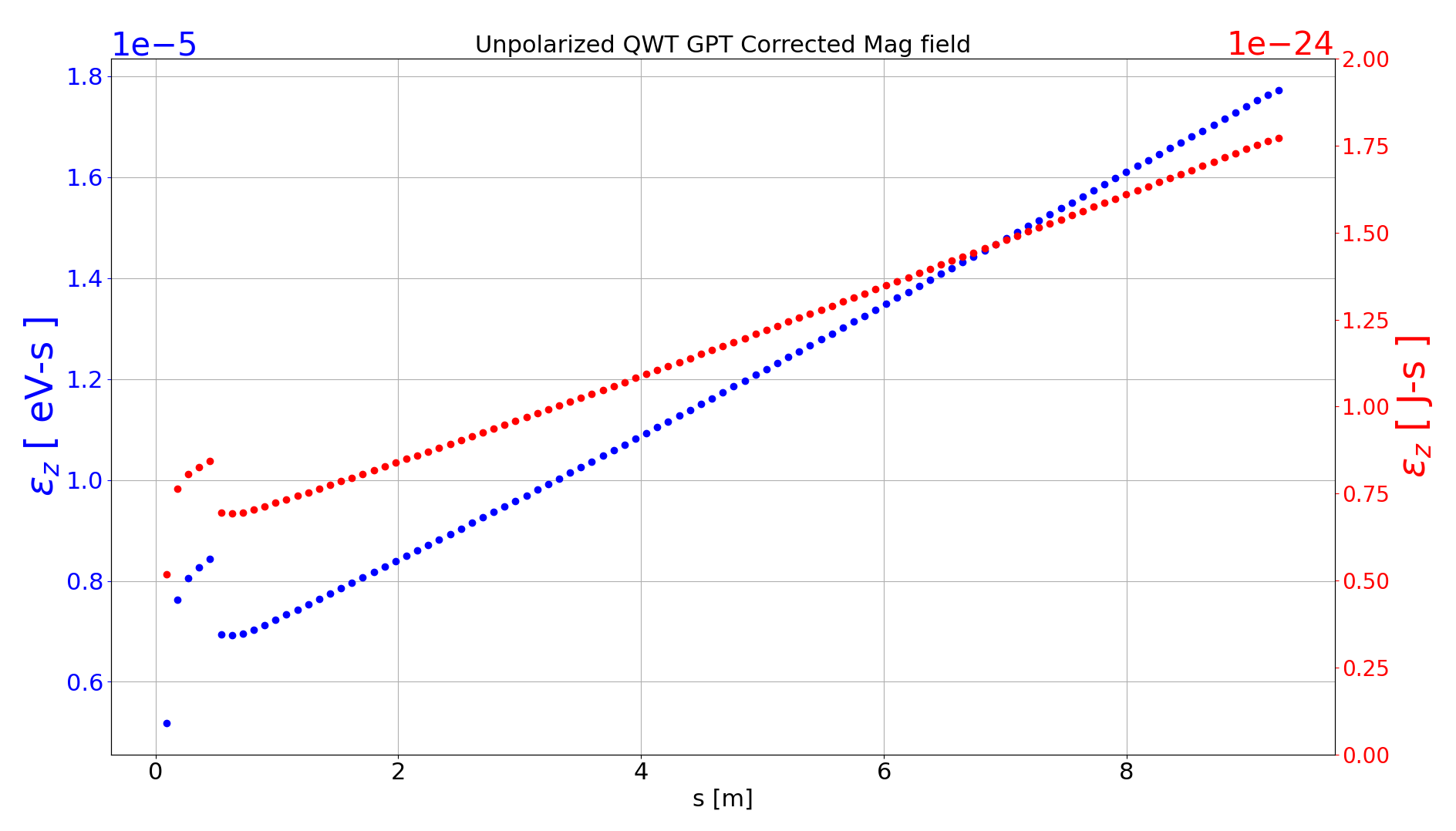 Conclusion
13
The length of the first solenoid is longer than expected
GPT’s results are consistant with my previous QWT optimization done in ELEGANT
The transmission over 10 meters is about 90% in GPT
Next steps:
Send the whole distribution in GPT (in progress…).
Compare the acceleration with ELEGANT results.
Estimate the the total number of positrons reaching the exit of the accelerating section.